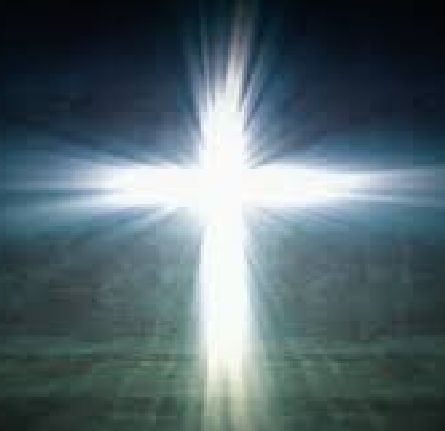 伊斯兰信徒归信基督的十大原因
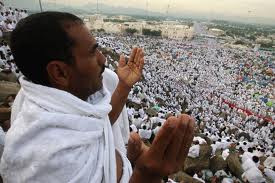 Joseph Wong
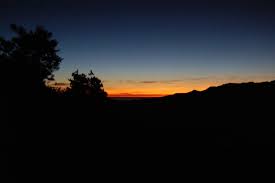 黑夜已深，黎明将至…
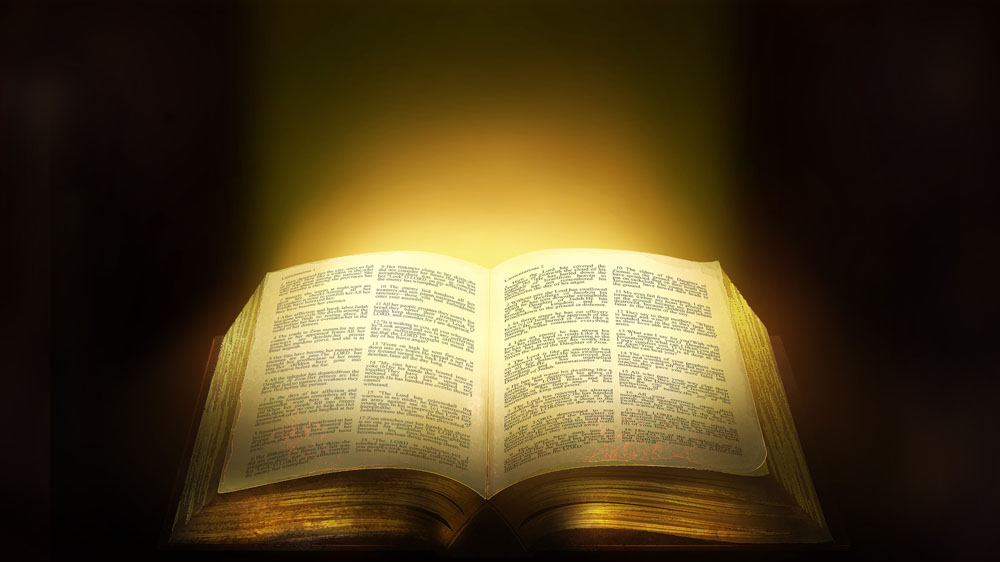 引言：
马太福音
24:3 耶穌在橄欖山上坐着、門徒暗暗的來說、請告訴我們、甚麼時候有這些事．你降臨和世界的末了、有甚麼預兆呢?
24:14 這天國的福音、要傳遍天下、對萬民作見證、然後末期纔來到。
灵风吹入伊斯兰之家

历史上七大批伊斯兰信徒
归信主的时段
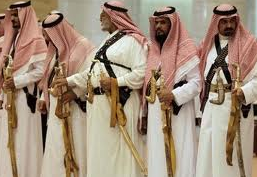 982年
阿拉伯人
1986-2000年
北非，中南亚
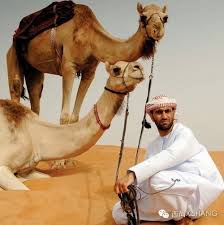 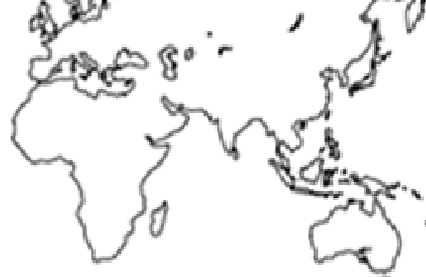 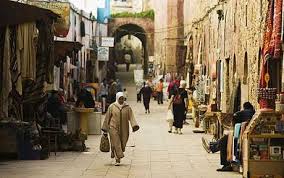 12-13世纪
利比亚, 黎巴嫩
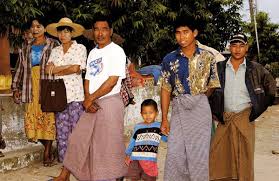 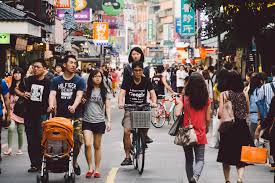 1890-1920年
埃索匹亚
1870年，以及
1967年起，印尼
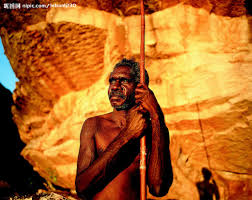 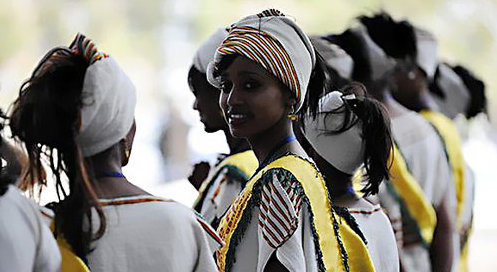 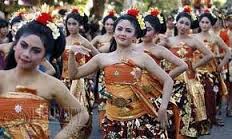 2000-2014年，西非到
东南亚: 69个运动
造成大批伊斯兰信徒
归信主的十大原因：

身份危机
	
		* 伊斯兰教，穆斯林是____

		* 谁才是真穆斯林？

		* 事实和盼望
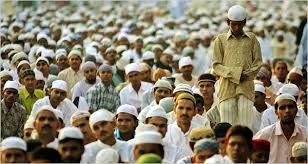 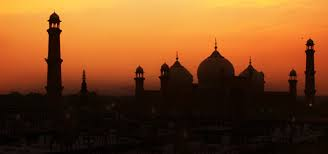 二. “不可问”的困扰

		教导“不可问”

		对“不可问”的反应

		“问”带来的结果
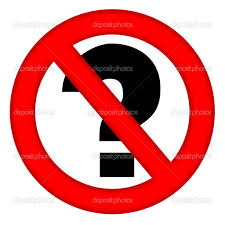 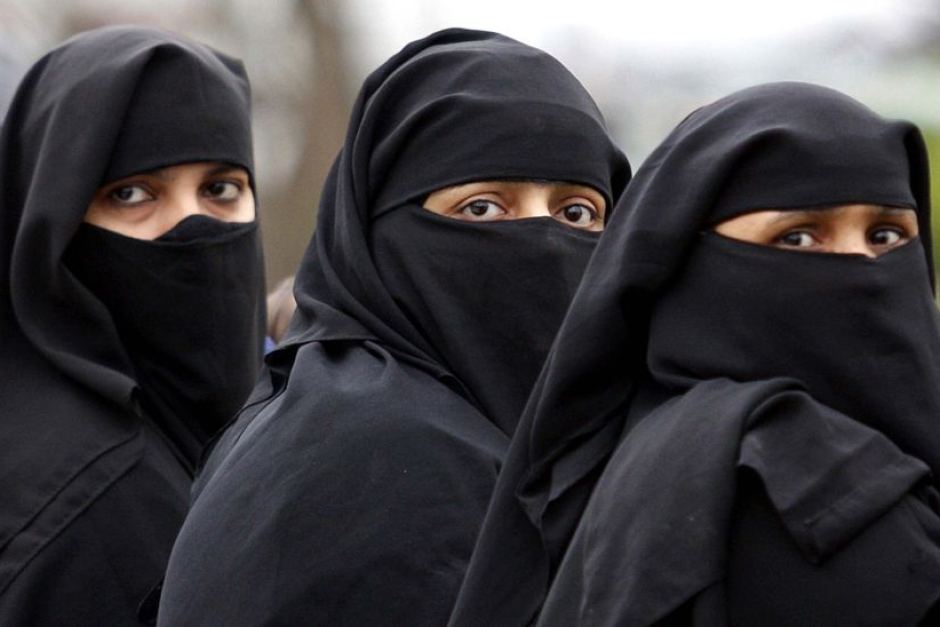 三. 归主之風

	穆斯林世界归主的现象

	一个又一个兴奋的故事
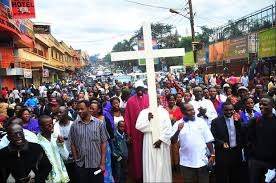 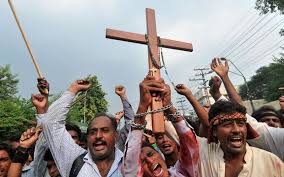 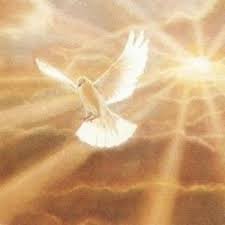 四．圣灵行神迹

	能力    
	
	但圣灵降临在你们身上、你们就必得着能力．并要在耶路撒冷、犹太全地、
   和撒玛利亚、直到地极、作我的见证。
                                -使徒1:8

	圣灵与你    同工的结果
五．策略：灵活应用
。策略一
。策略二
。策略三
。策略四
。策略五
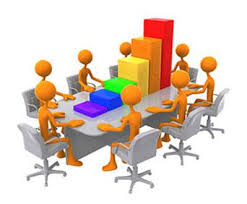 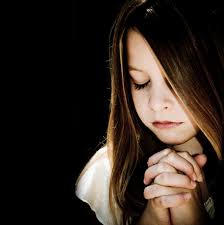 六．祷告的力量

	祷告的重要

	具体的祷告
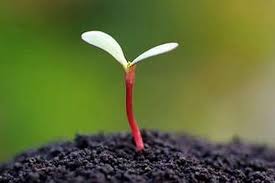 七．逼迫和复兴
	一粒麦子落在地里
	冒生命危险  决定信主
	历史上因大逼迫所带来的属灵大复兴
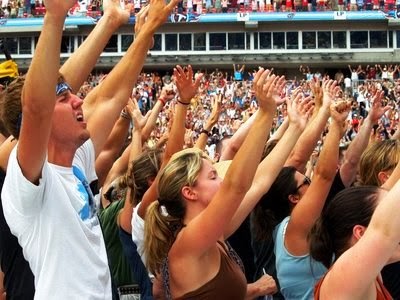 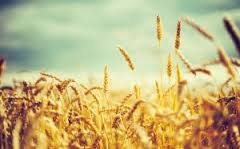 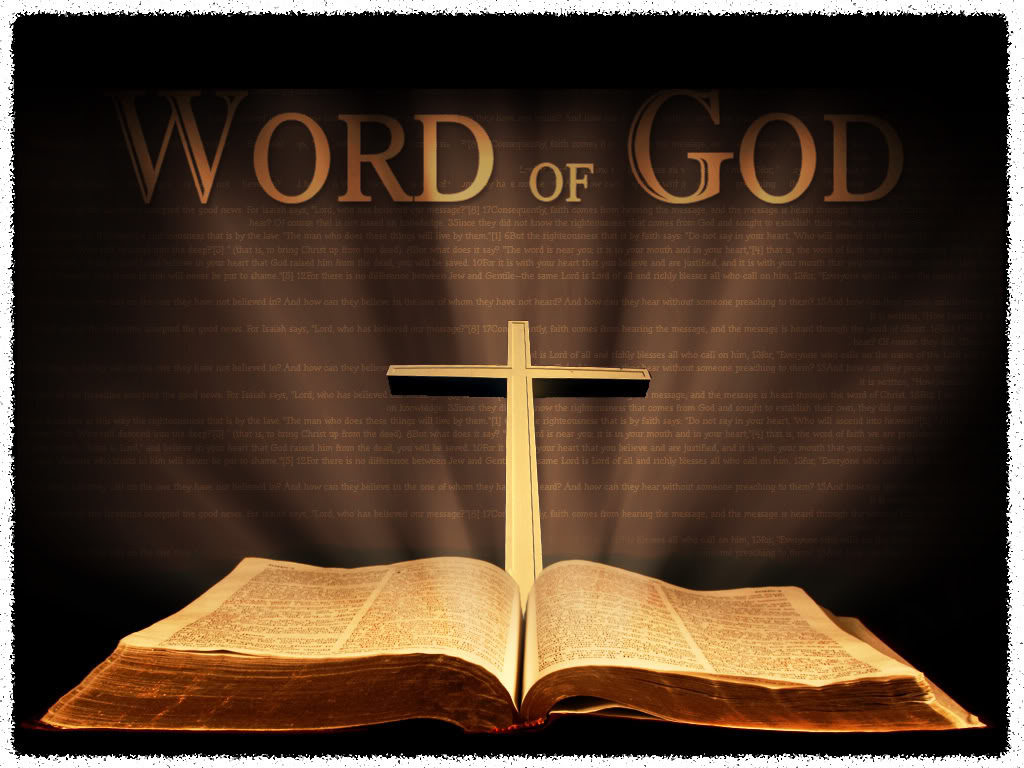 八．教会觉醒
	 神的话
	 神的布置
	 教会回应
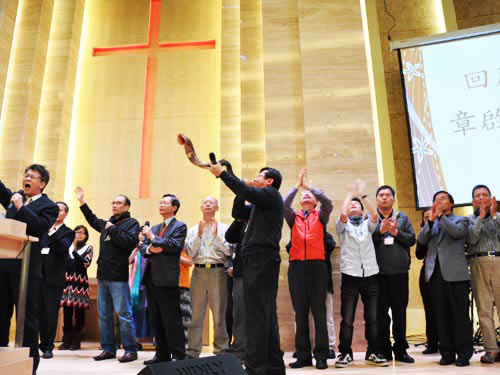 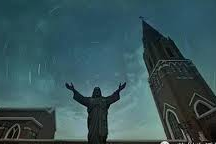 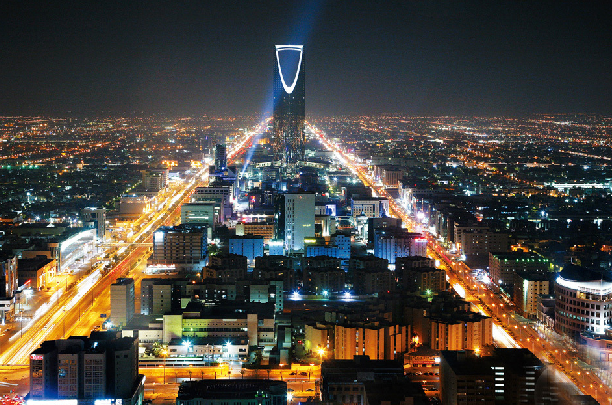 九．世俗伊斯兰
      切身的需要
      只要没有叛教
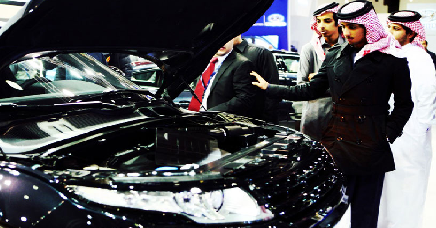 十．穆斯林与主耶稣

   		M很难信主耶稣 

   		一旦决定跟随主耶稣
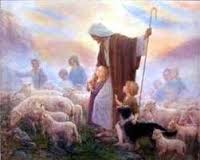 结论：
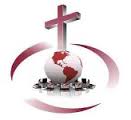 末世巨人，末世宣教挑战，末世最大的赏赐和最令人兴奋的福音事工。